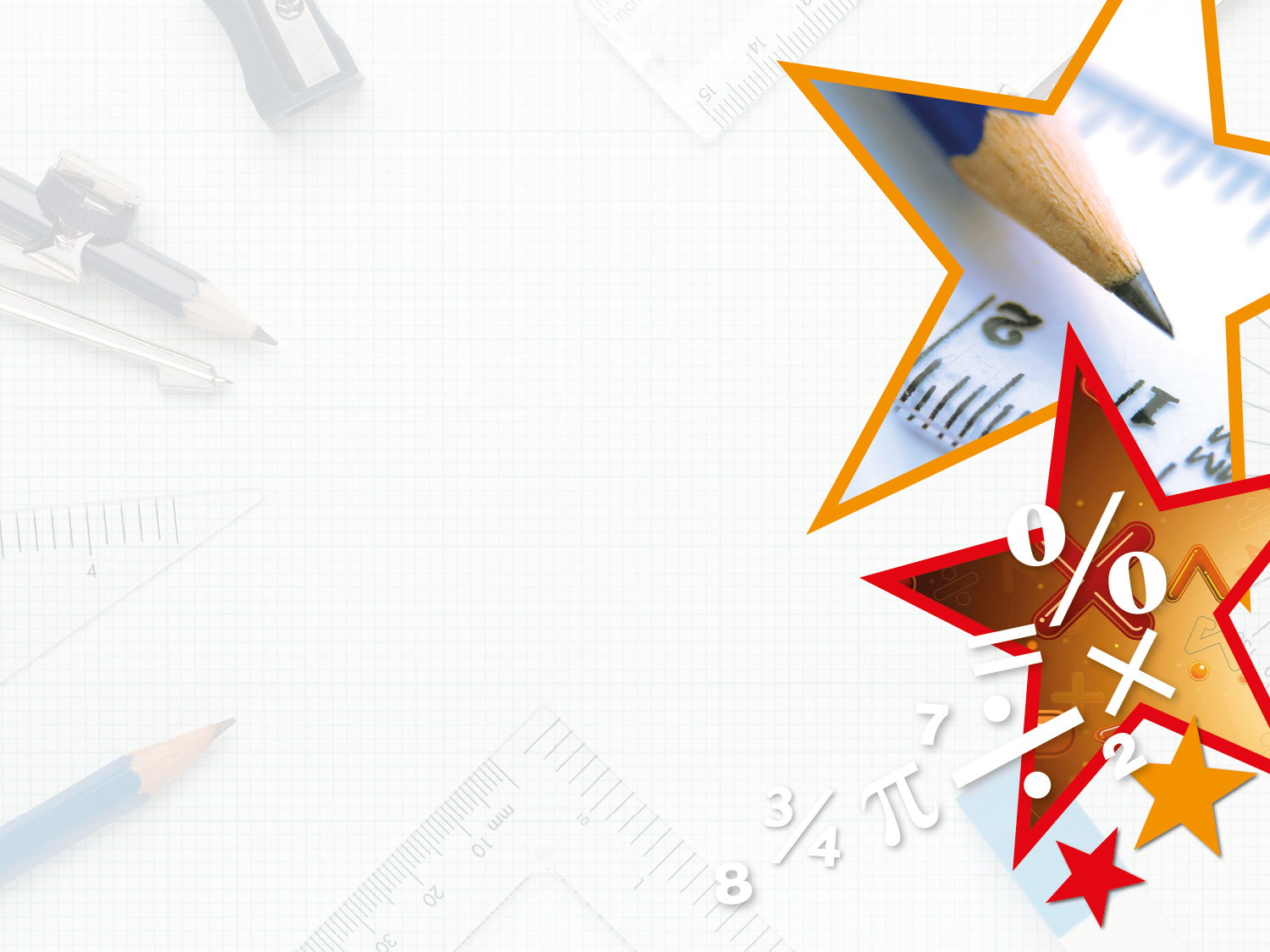 Year 4 – Summer Block 5 – Properties of Shape 
 
WALT: complete symmetric Figures
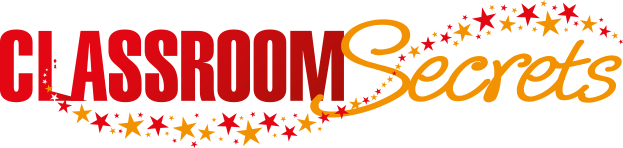 © Classroom Secrets Limited 2018
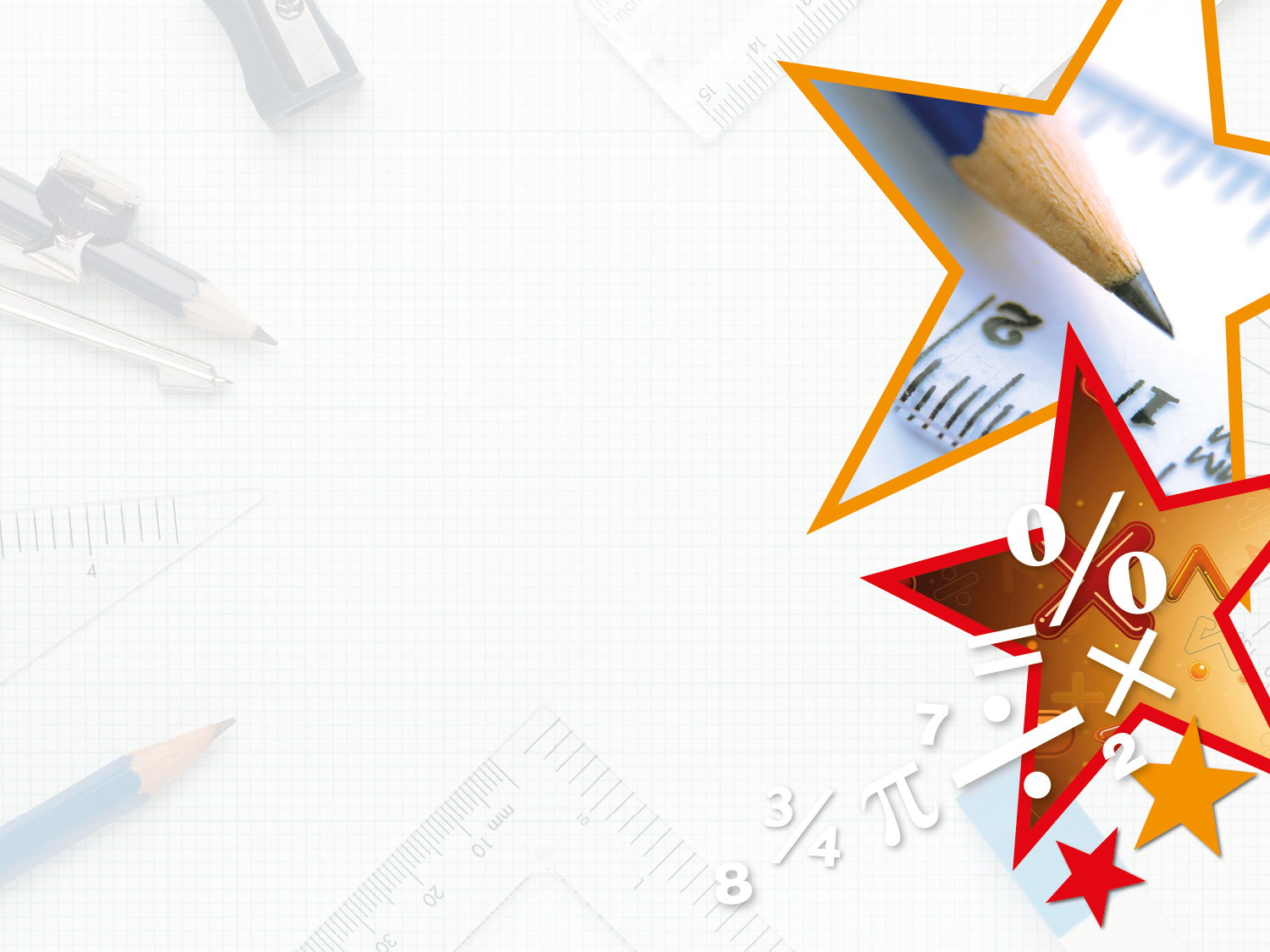 Introduction
Reflect each shape in the mirror line and identify the name of the completed shape.
Shape 
A
Shape 
B
Shape 
D
Shape 
C
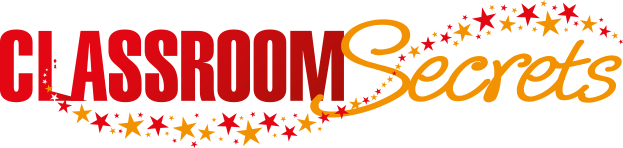 © Classroom Secrets Limited 2018
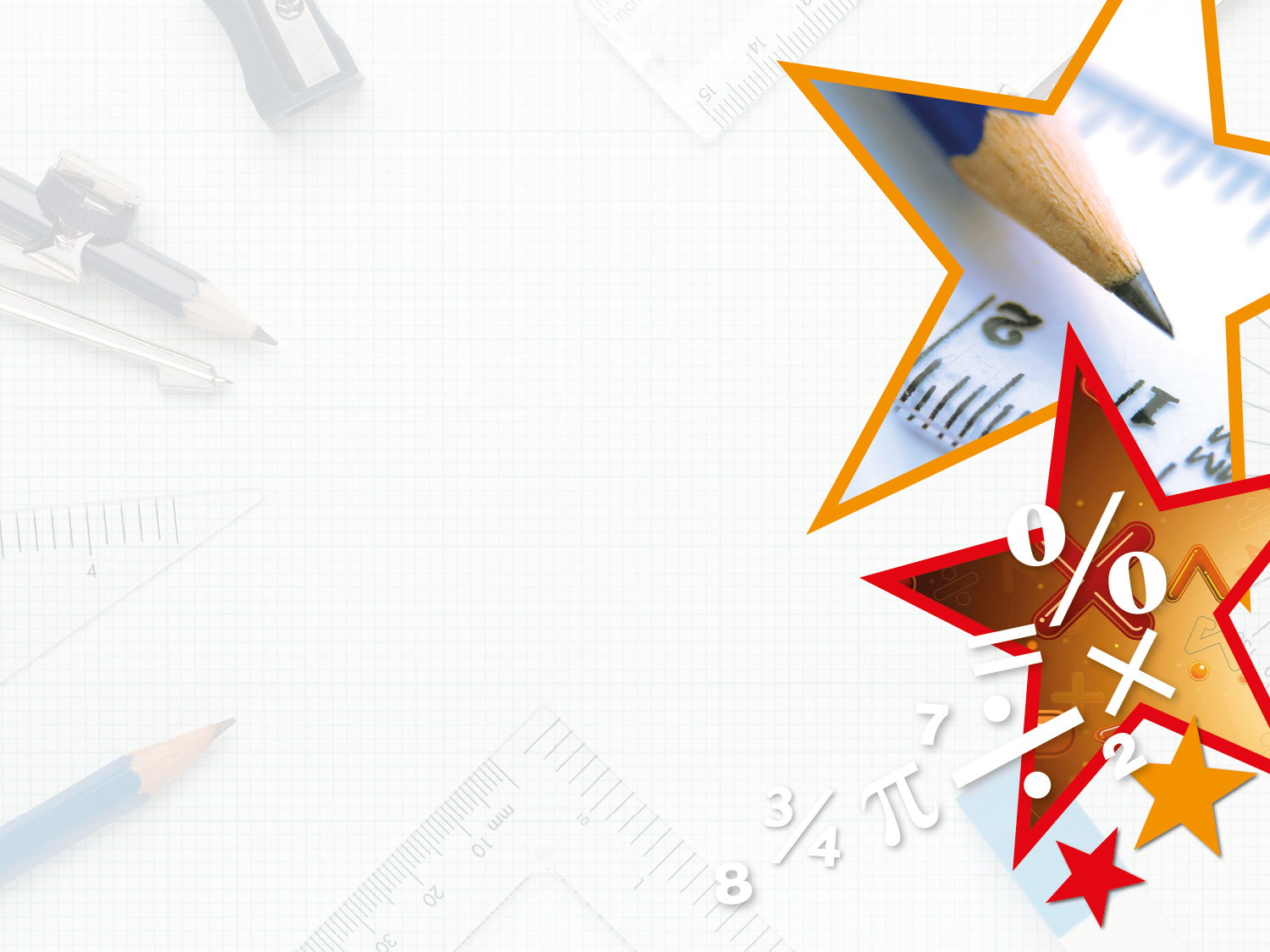 Introduction
Reflect each shape in the mirror line and identify the name of the completed shape.
Shape 
A
Shape 
B
Shape A = square
Shape B = triangle
Shape C = square
Shape D = hexagon
Shape 
D
Shape 
C
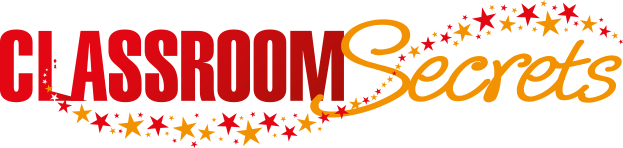 © Classroom Secrets Limited 2018
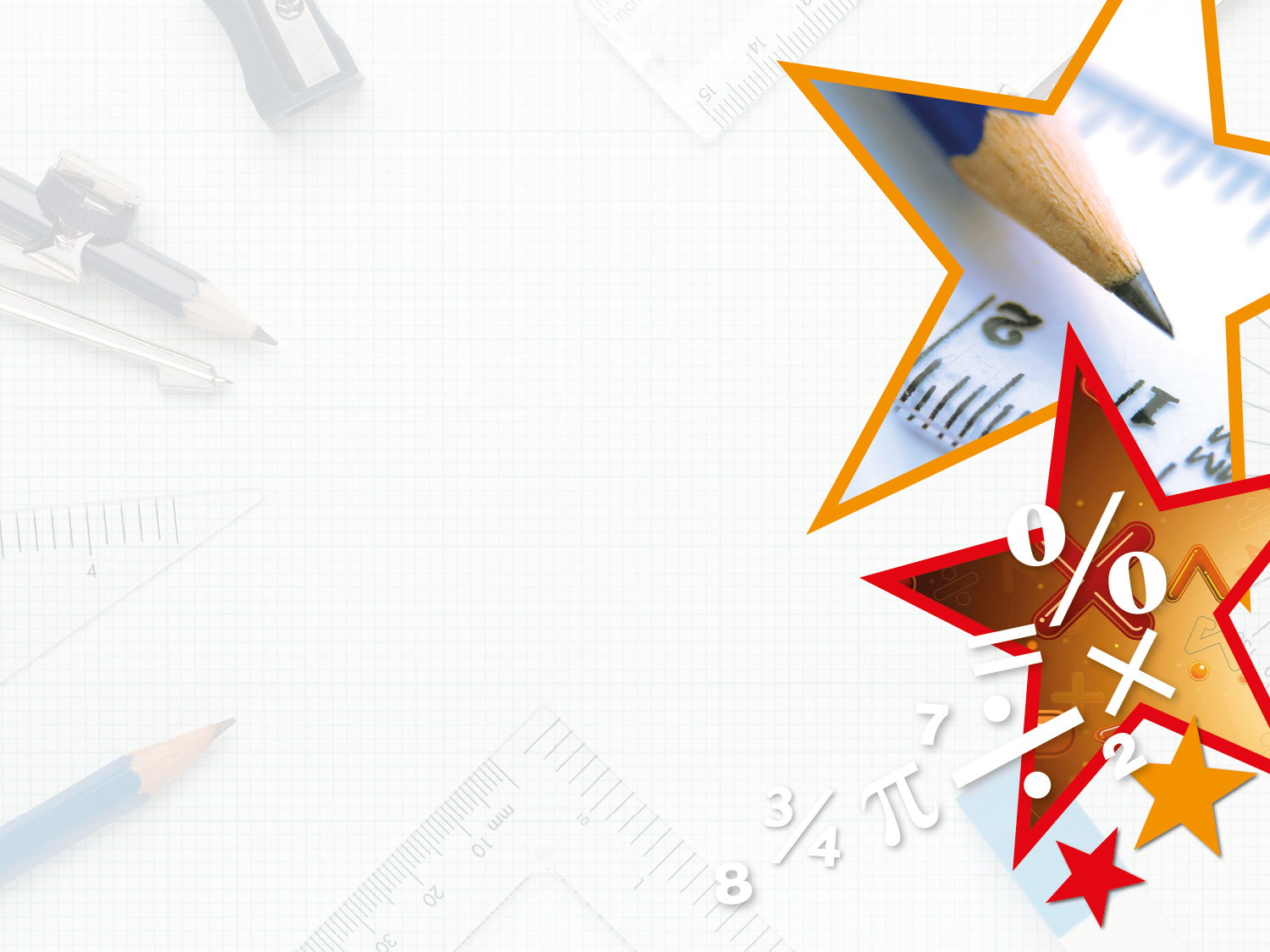 Varied Fluency 1

True or false?
This pattern has been reflected correctly in the mirror line.
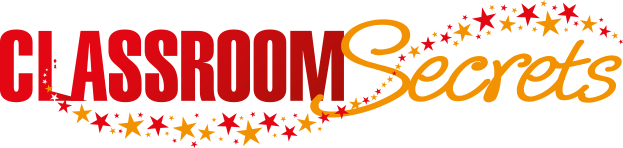 © Classroom Secrets Limited 2018
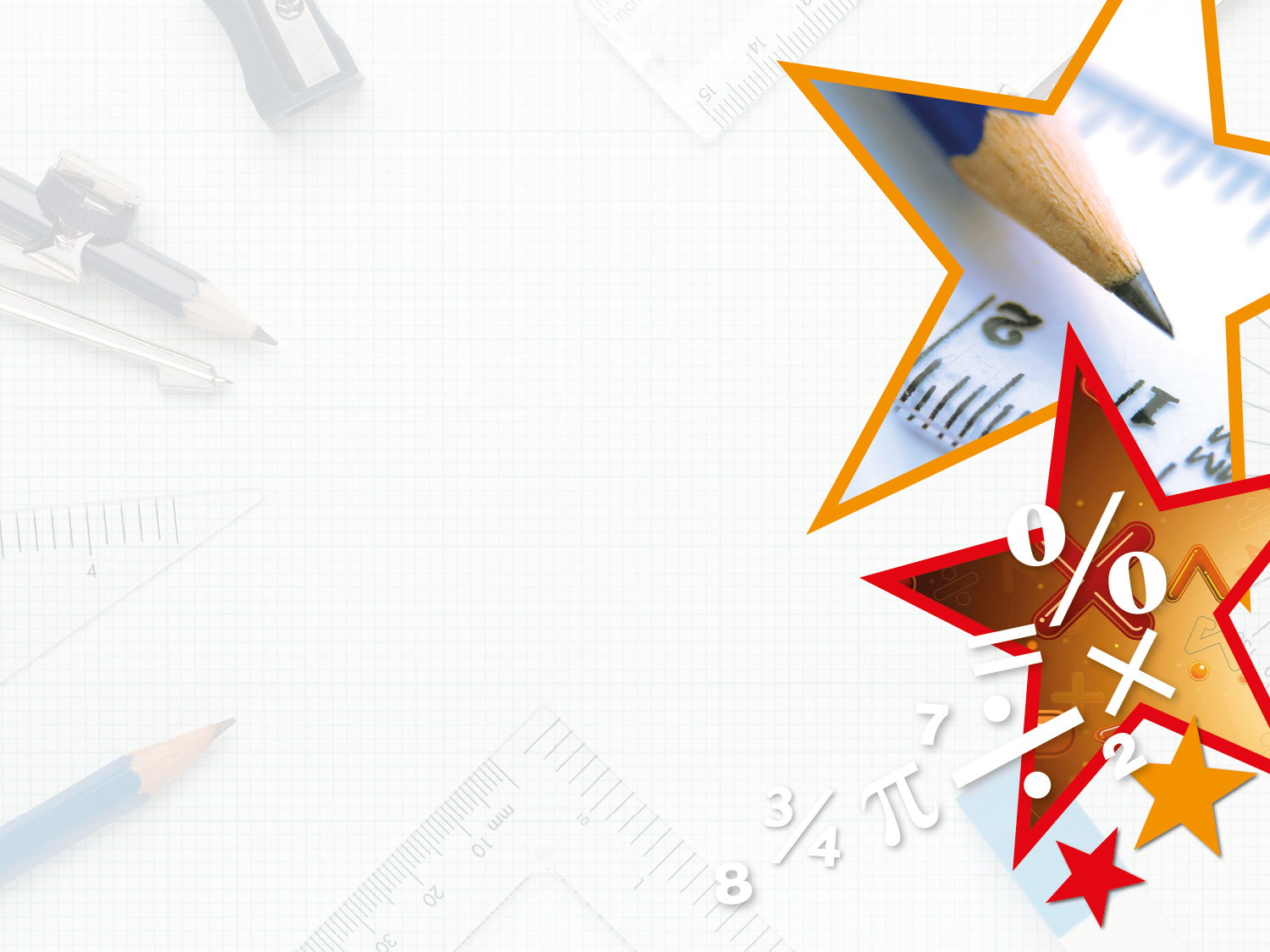 Varied Fluency 1

True or false?
This pattern has been reflected correctly in the mirror line.













True
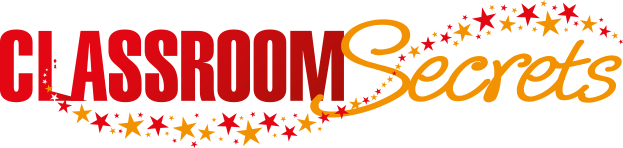 © Classroom Secrets Limited 2018
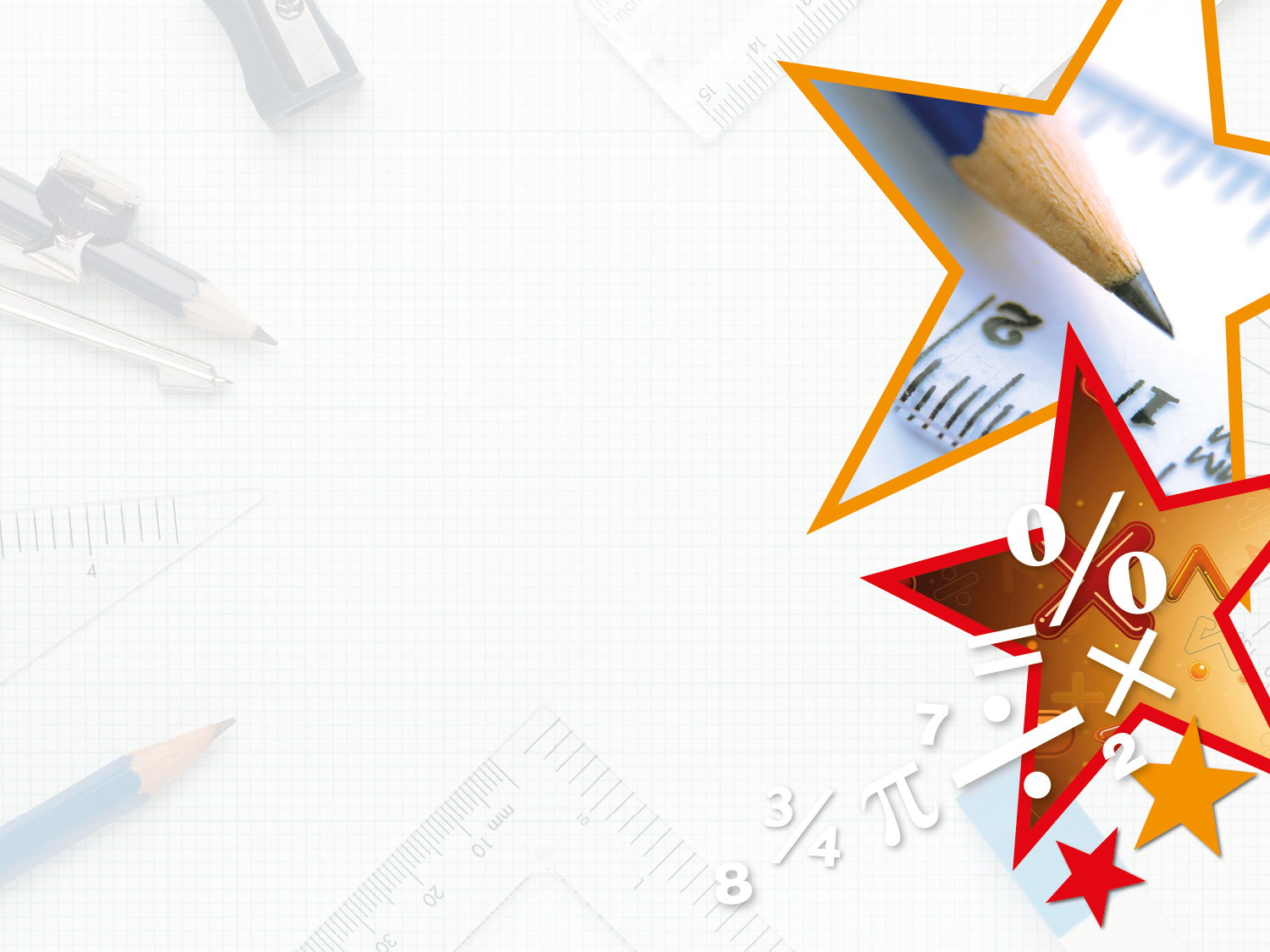 Varied Fluency 2

Draw the line of symmetry.
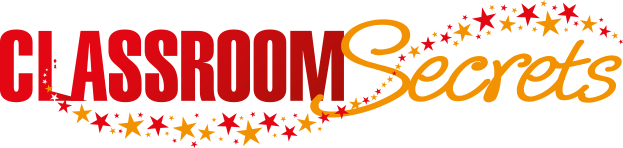 © Classroom Secrets Limited 2018
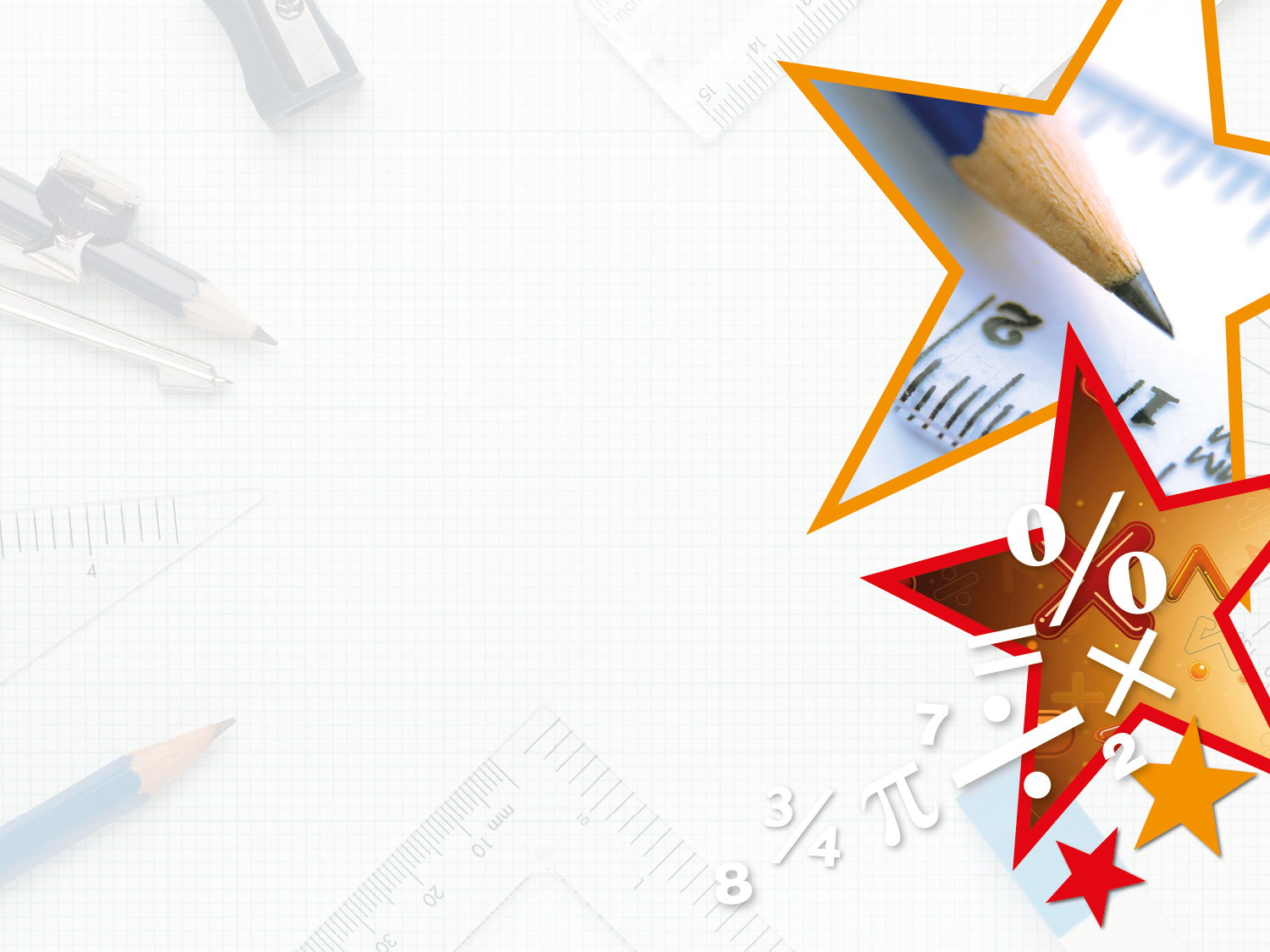 Varied Fluency 2

Draw the line of symmetry.
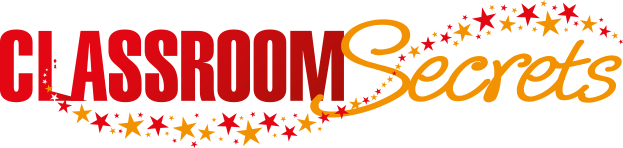 © Classroom Secrets Limited 2018
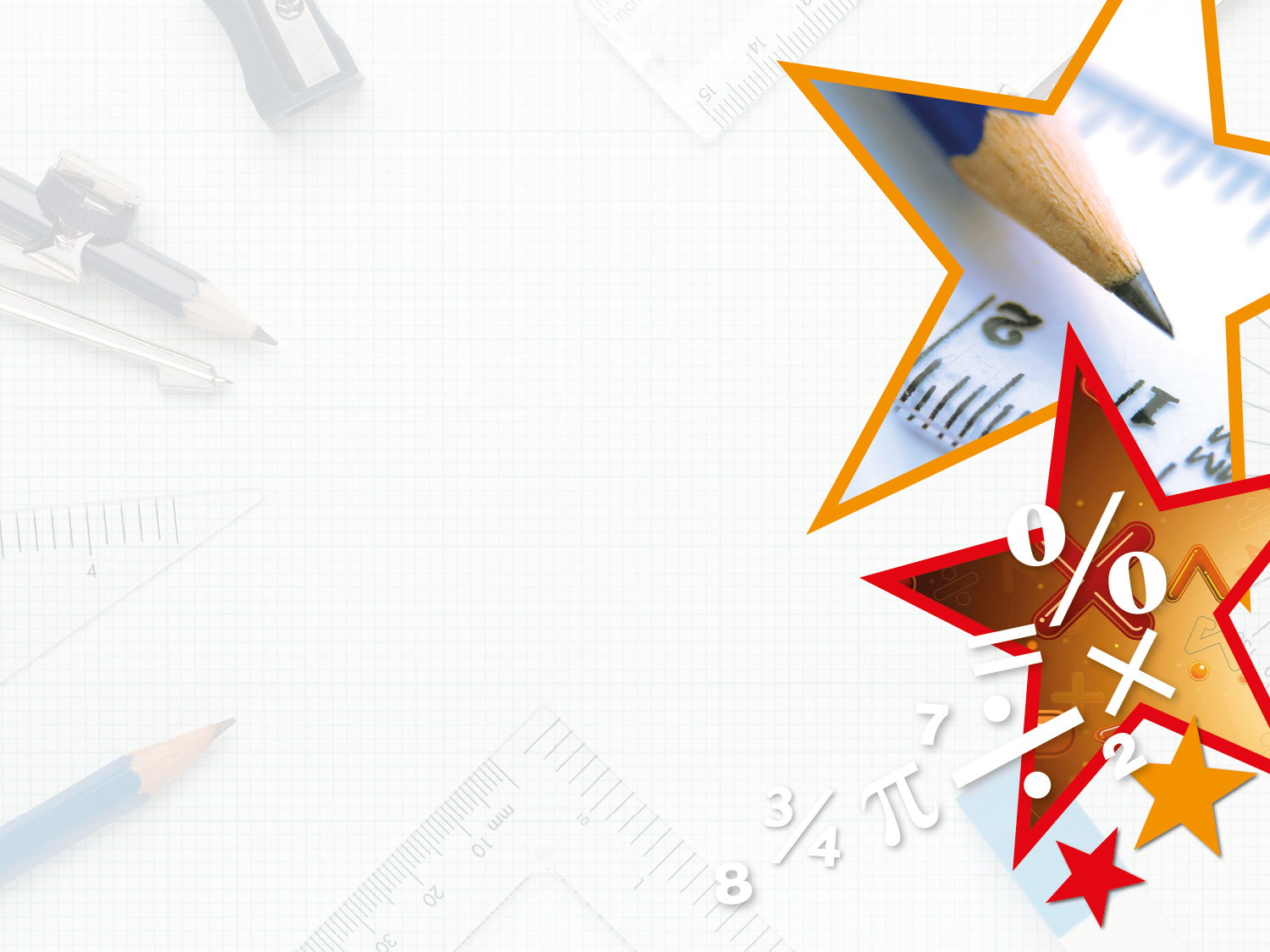 Varied Fluency 3

Identify the patterns with the correct lines of symmetry.
A
B
C
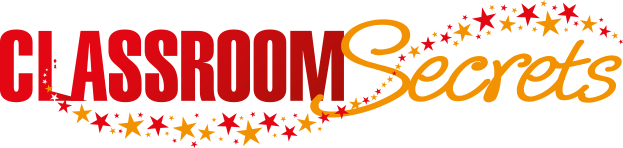 © Classroom Secrets Limited 2018
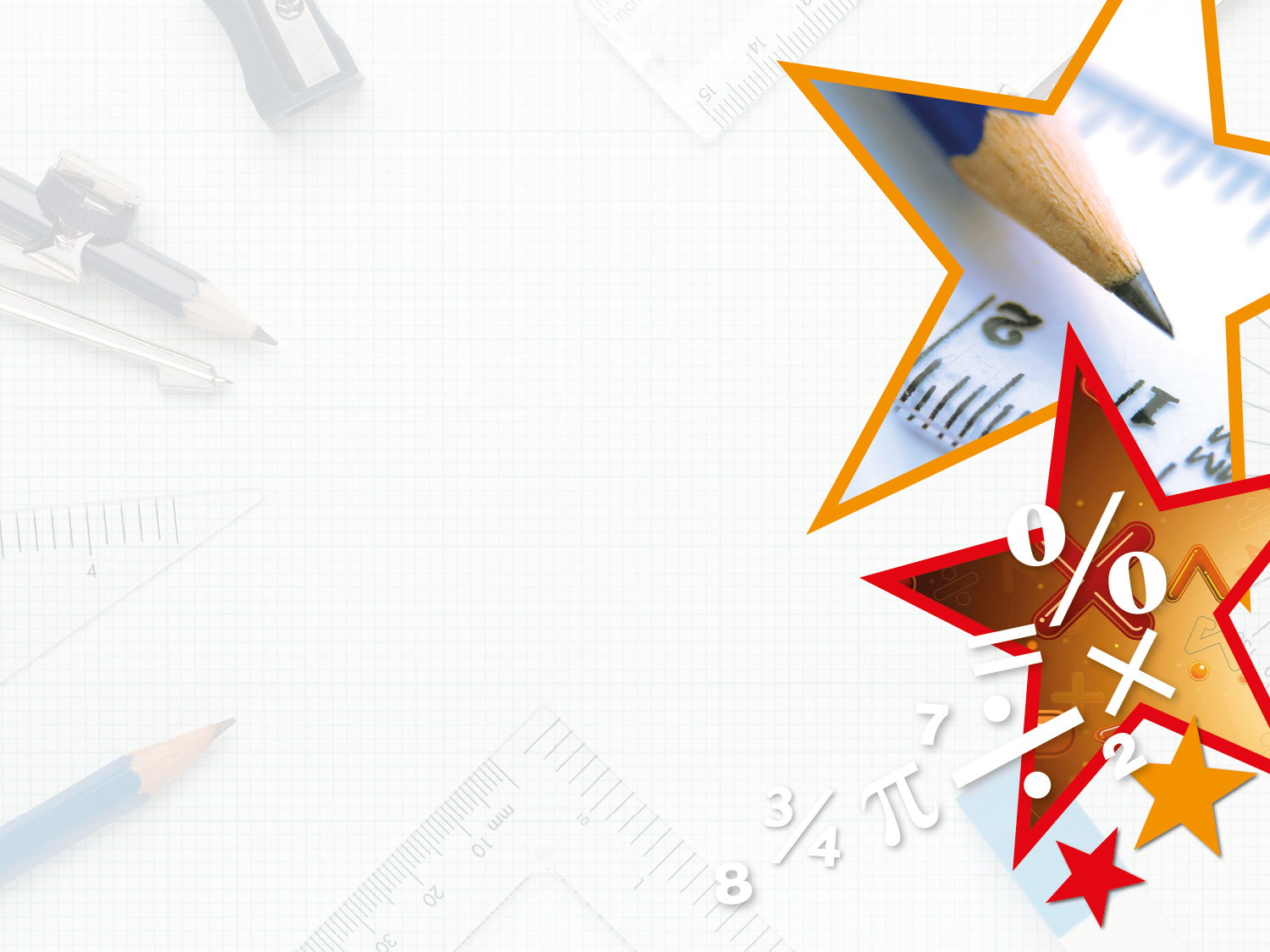 Varied Fluency 3

Identify the patterns with the correct lines of symmetry.













A and C
A
B
C
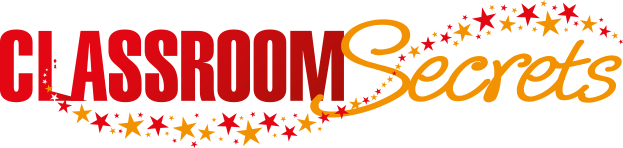 © Classroom Secrets Limited 2018
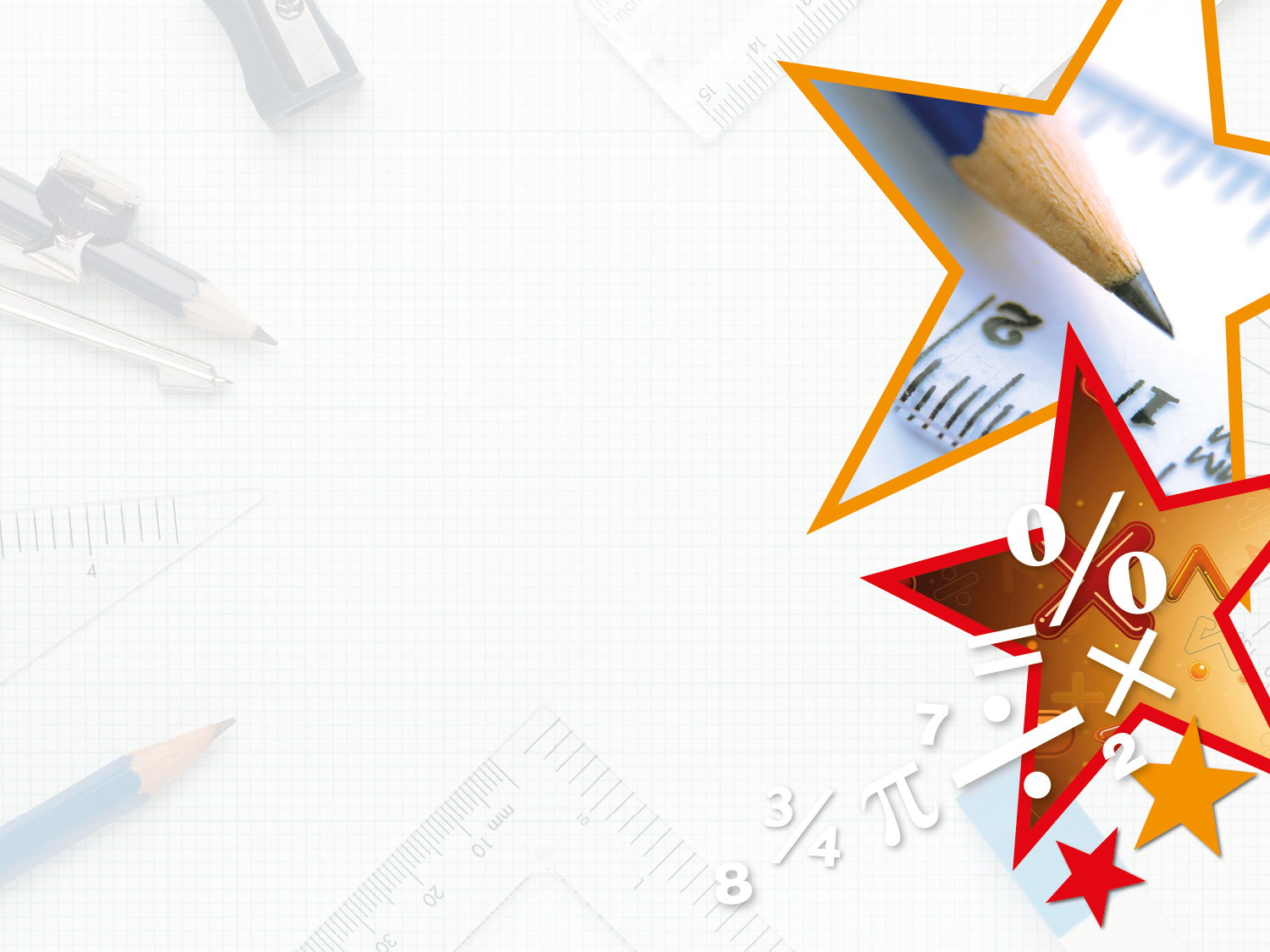 Problem Solving 2

Add 4 squares to the pattern below so that it 
has a horizontal line of symmetry.
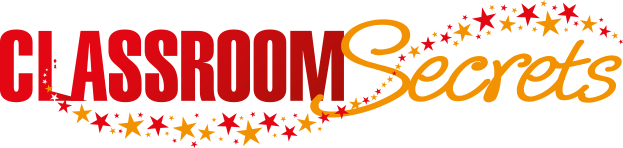 © Classroom Secrets Limited 2018
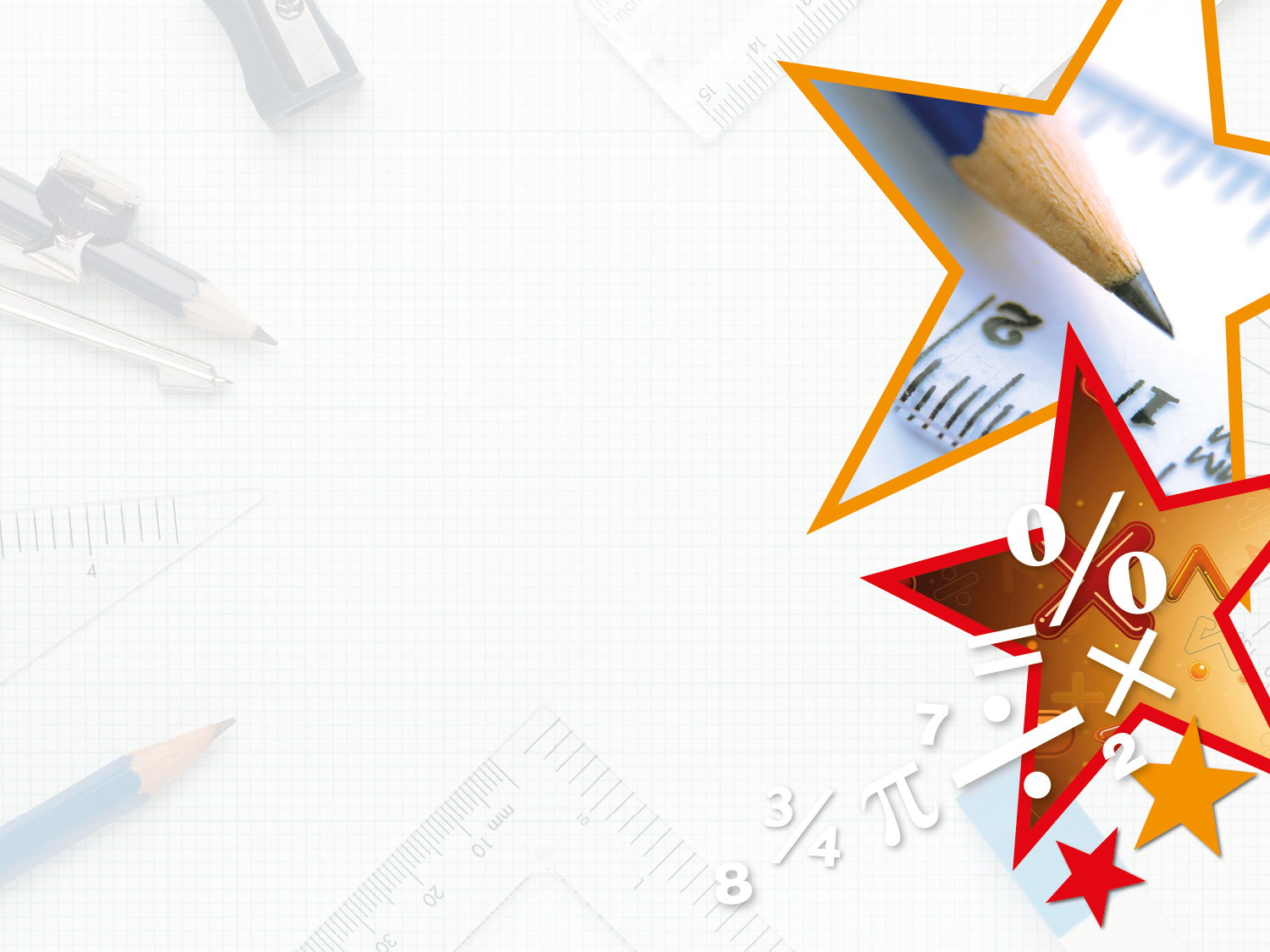 Problem Solving 2

Add 4 squares to the pattern below so that it 
has a horizontal line of symmetry.
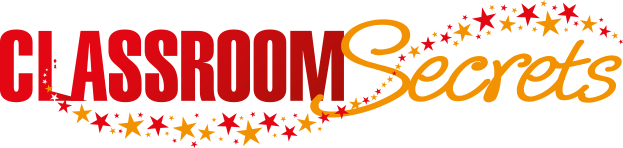 © Classroom Secrets Limited 2018
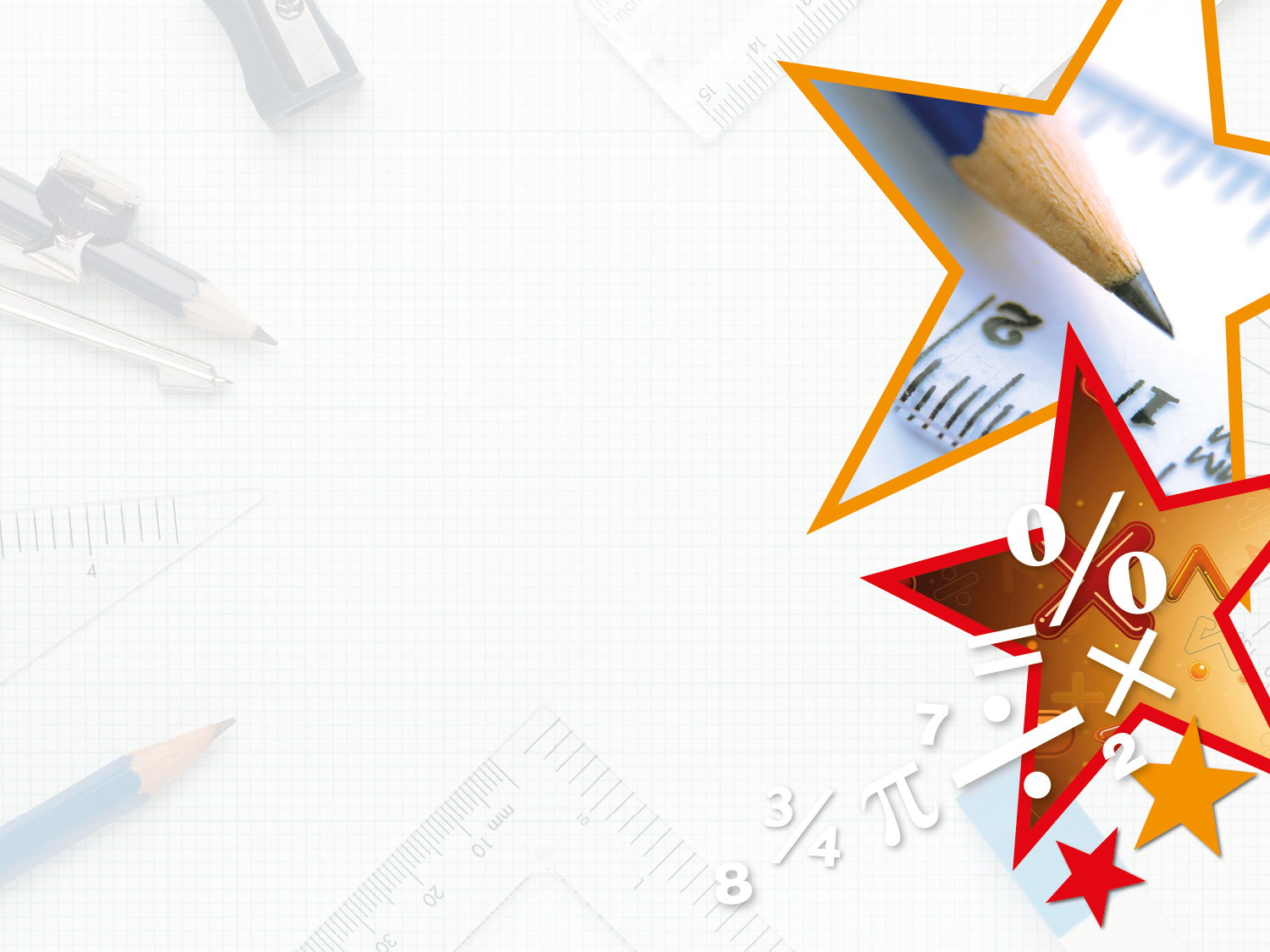 Reasoning 1

Spot the odd one out. Explain your choice.
A
C
B
D
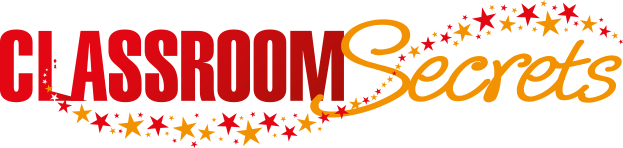 © Classroom Secrets Limited 2018
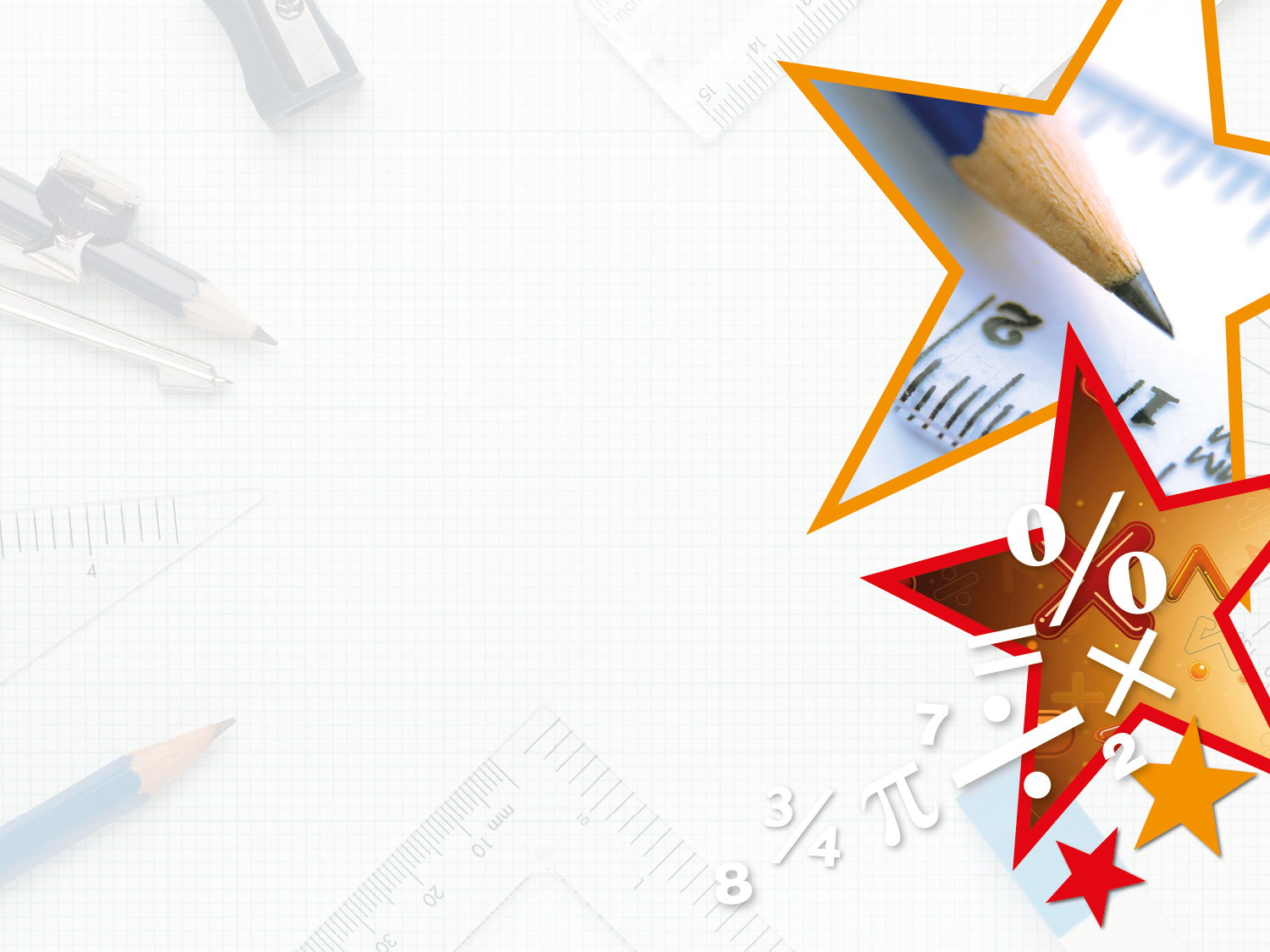 Reasoning 1

Spot the odd one out. Explain your choice.














C is the odd one out because…
A
C
B
D
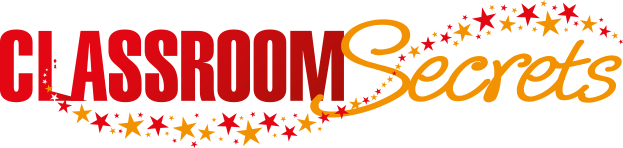 © Classroom Secrets Limited 2018
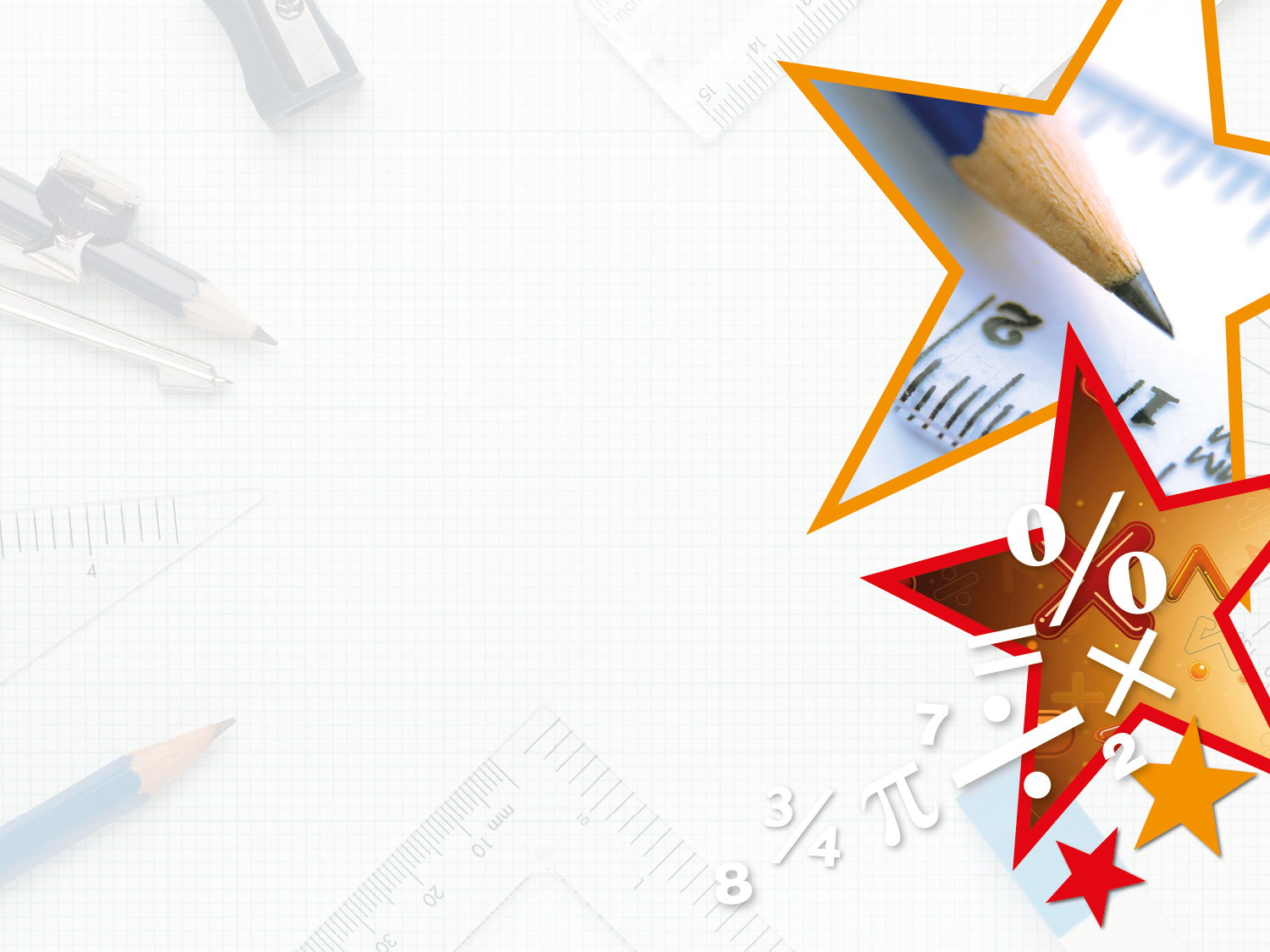 Reasoning 1

Spot the odd one out. Explain your choice.














C is the odd one out because it’s the only pattern that is not symmetrical. All the other patterns have a line of symmetry.
A
C
B
D
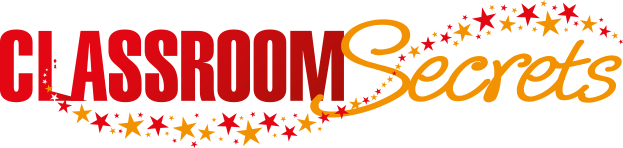 © Classroom Secrets Limited 2018